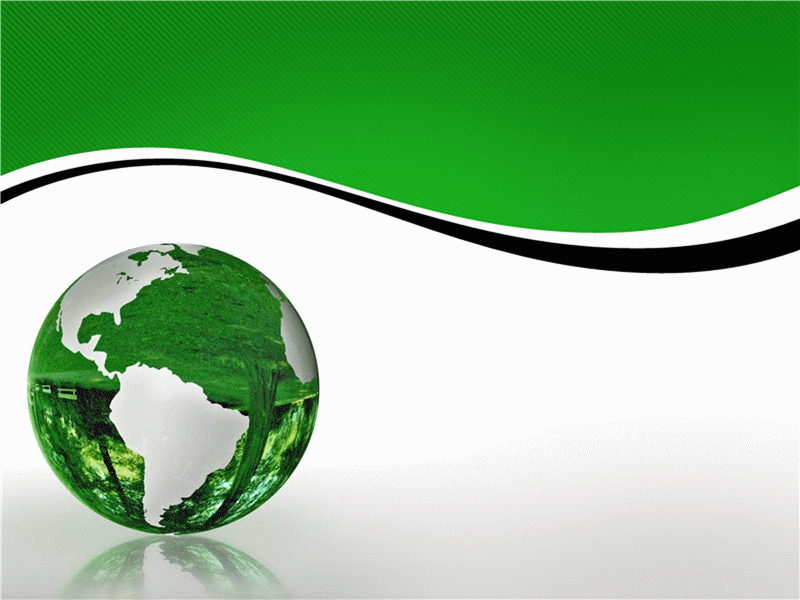 Основные элементы бюджетной системы Российской Федерации
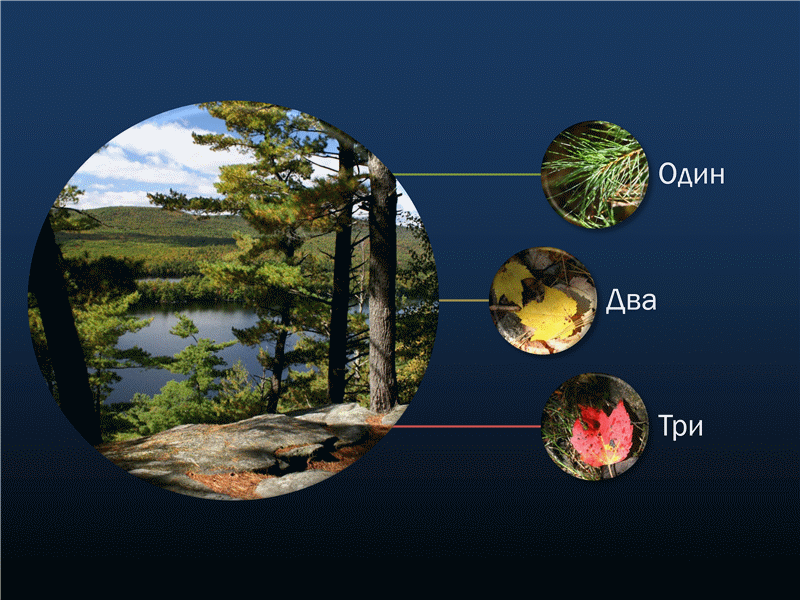 Доходы 
бюджета
Бюджет – это
форма образования и расходования 
денежных средств,
 предназначенных для 
финансового обеспечения
 задач и функций государства
 и местного самоуправления.
Расходы 
бюджета
Источники 
дефицита 
бюджета
Основные понятия
Доходы бюджета - поступающие в бюджет денежные средства, за исключением средств, являющихся в соответствии с Бюджетным Кодексом источниками финансирования дефицита бюджета;
Расходы бюджета - выплачиваемые из бюджета денежные средства, за исключением средств, являющихся в соответствии с Бюджетным Кодексом источниками финансирования дефицита бюджета
Структура бюджетной системы Российской Федерации
К бюджетам бюджетной системы Российской Федерации относятся:
первый уровень - федеральный бюджет и бюджеты государственных внебюджетных фондов Российской Федерации;
второй уровень - бюджеты субъектов Российской Федерации и бюджеты территориальных государственных внебюджетных фондов;
третий уровень - местные бюджеты, в том числе:
	- бюджеты муниципальных районов, городских округов, внутригородских муниципальных образований городов федерального значения Москвы и Санкт-Петербурга;
	- бюджеты городских и сельских поселений.
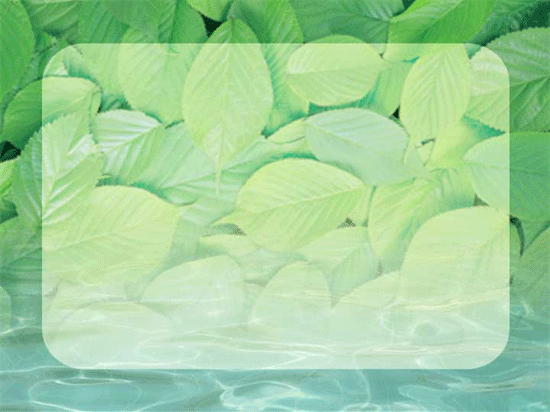 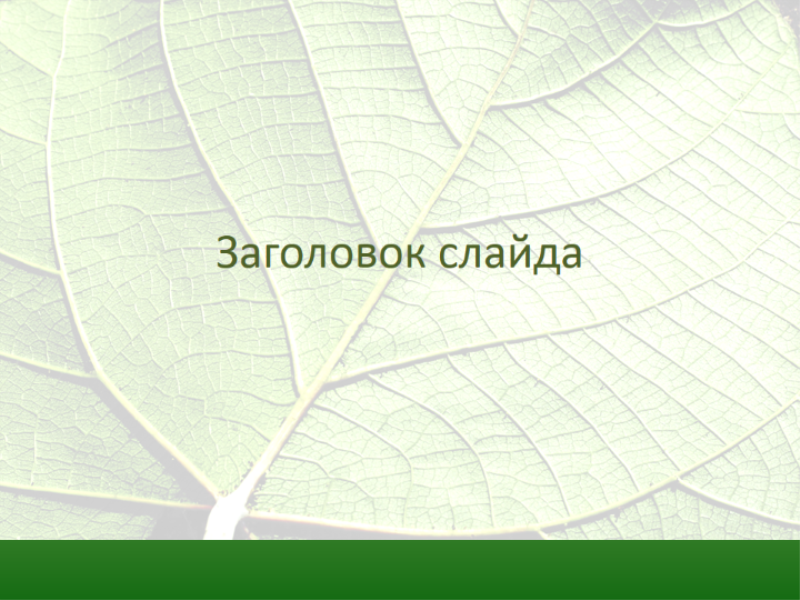 Правовая форма бюджетов
Федеральный бюджет и бюджеты государственных внебюджетных фондов Российской Федерации разрабатываются и утверждаются в форме федеральных законов
Бюджеты субъектов РФ и бюджеты территориальных государственных внебюджетных фондов имеют форму закона - закона субъекта Российской Федерации. 
Бюджеты муниципальных образований утверждаются в форме правовых актов представительных органов местного самоуправления, так как органы местного самоуправления не принимают законов.
Все бюджеты бюджетной системы Российской Федерации являются автономными и самостоятельными (каждый бюджет имеет свои источники доходов и расходов). 

Однако при необходимости в Бюджетном кодексе РФ предусмотрено составление консолидированного бюджета. 

Консолидированный бюджет - это свод бюджетов бюджетной системы Российской Федерации на соответствующей территории (за исключением бюджетов государственных внебюджетных фондов) без учета межбюджетных трансфертов между этими бюджетами (ст.6 БК РФ).